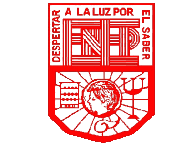 Licenciatura en Educación Preescolar
ESCUELA NORMAL DE EDUACIÓN PREESCOLAR
CICLO ESCOLAR
2020 – 2021
Curso: inclusión
3° C
Mtra.: Alejandra Isabel Cardenas Gonzales
Alumna:
Marian Leonor Cepeda Leos #2
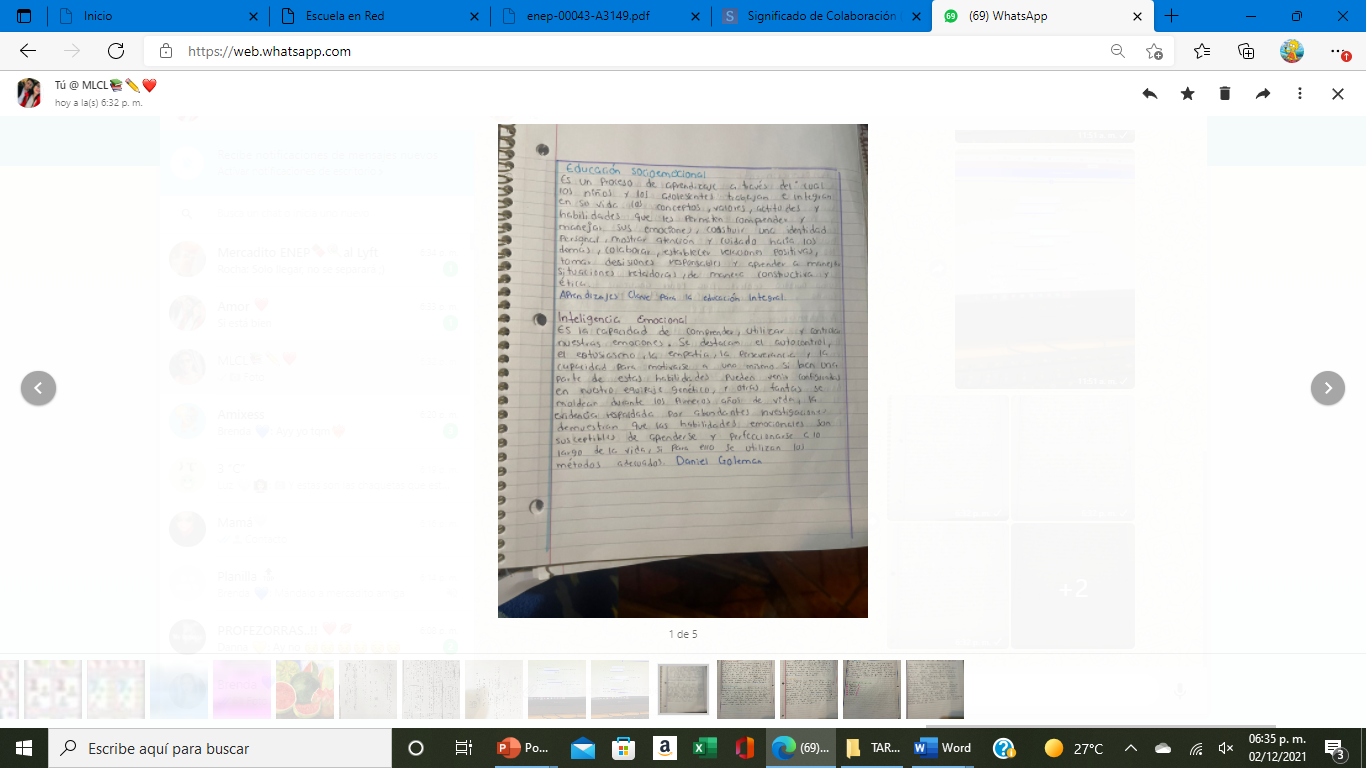 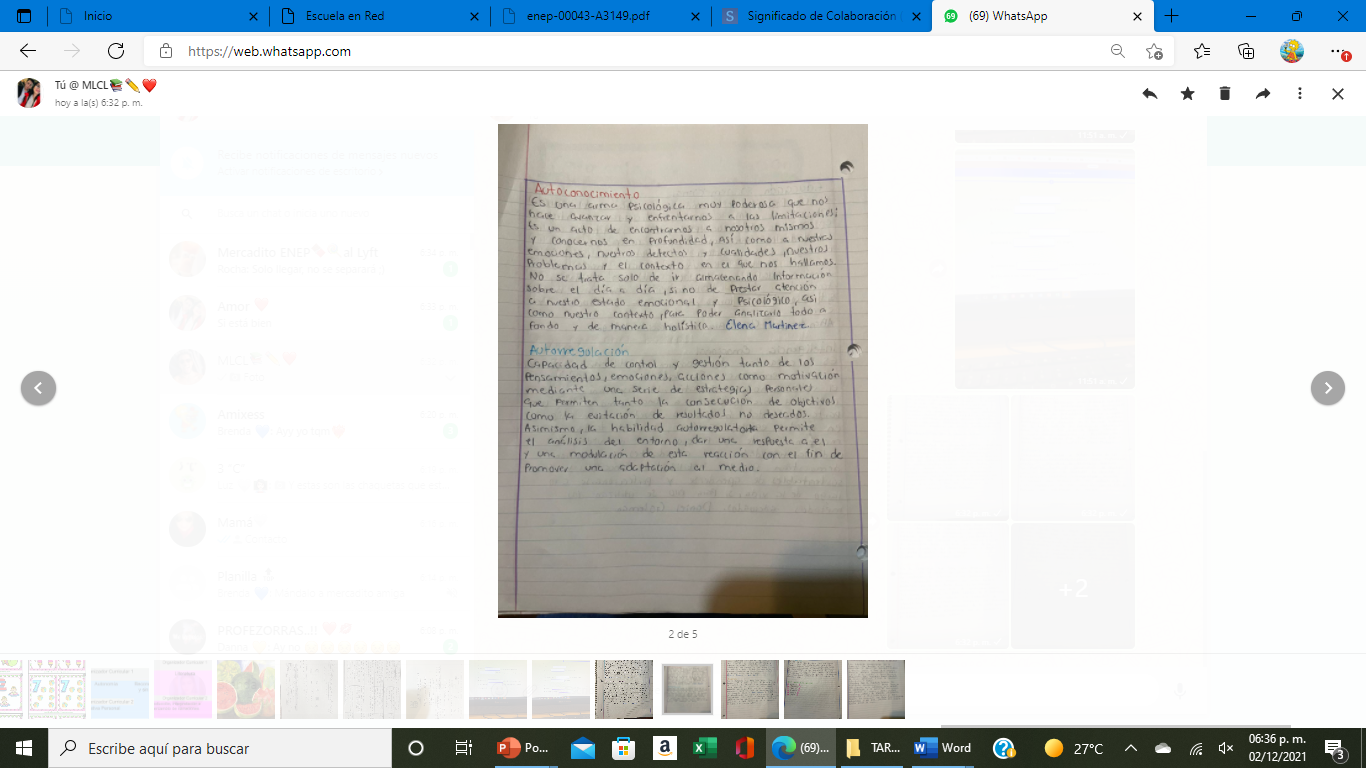 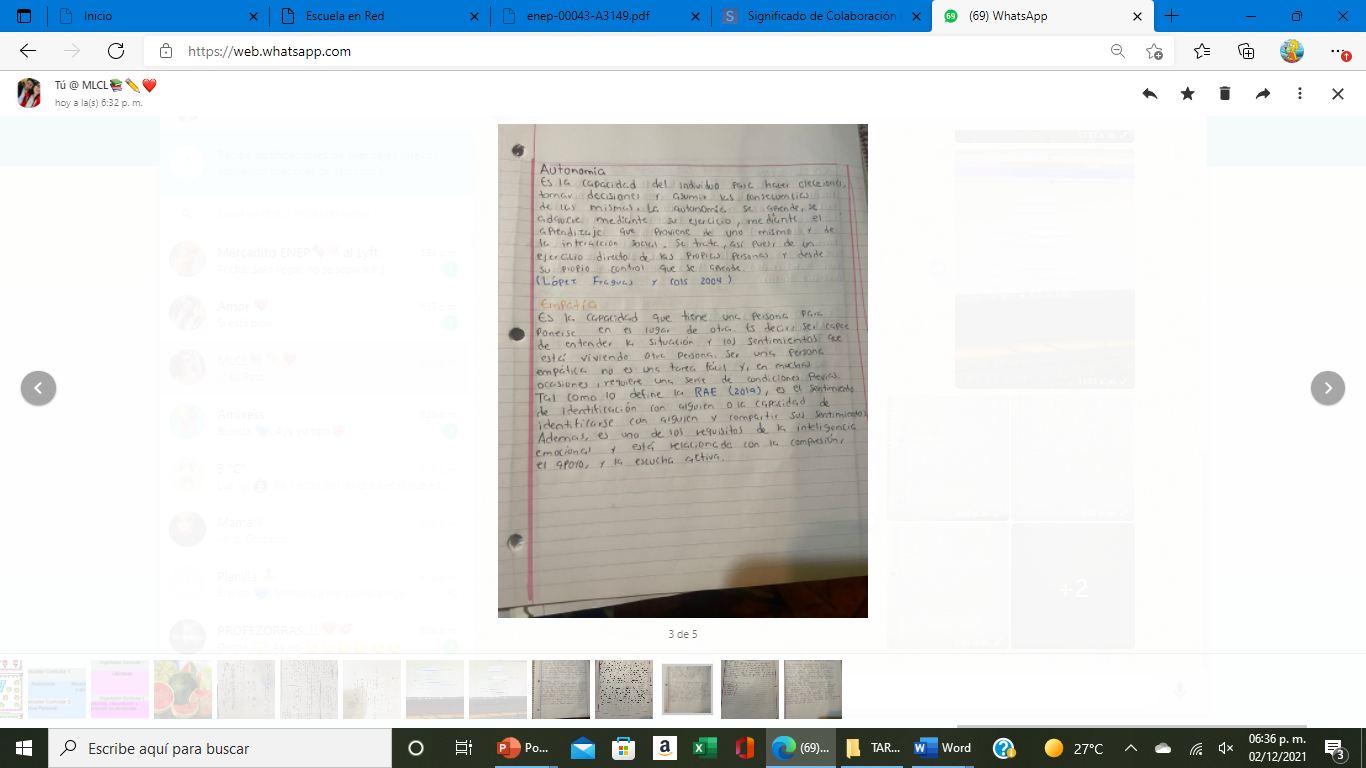 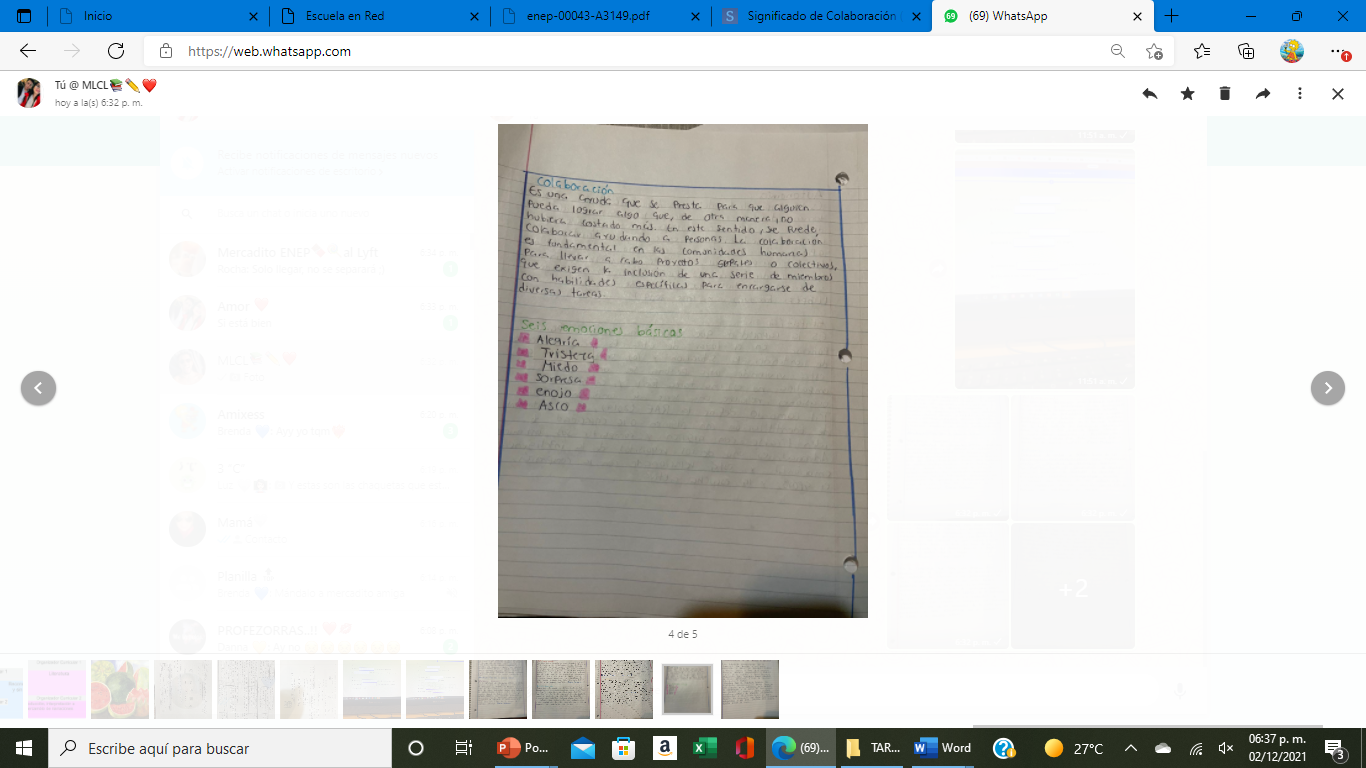 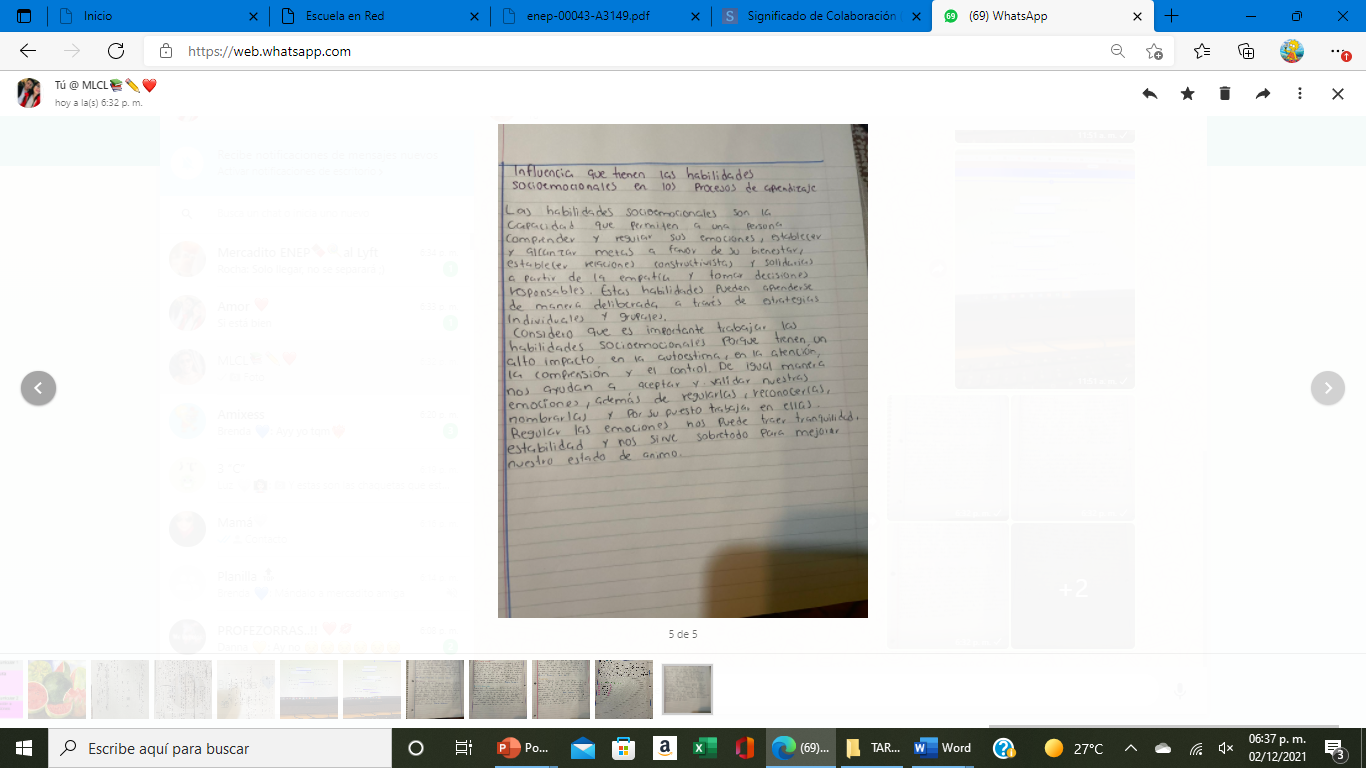 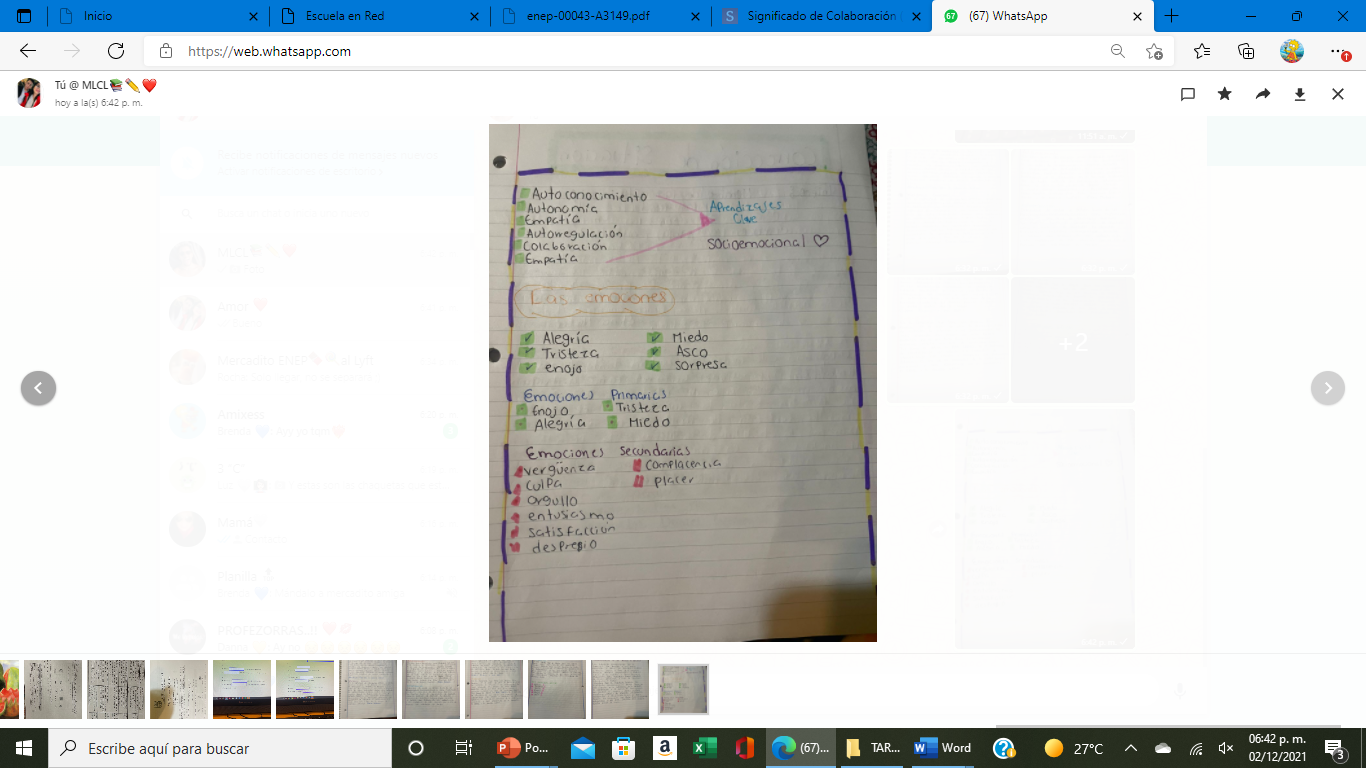